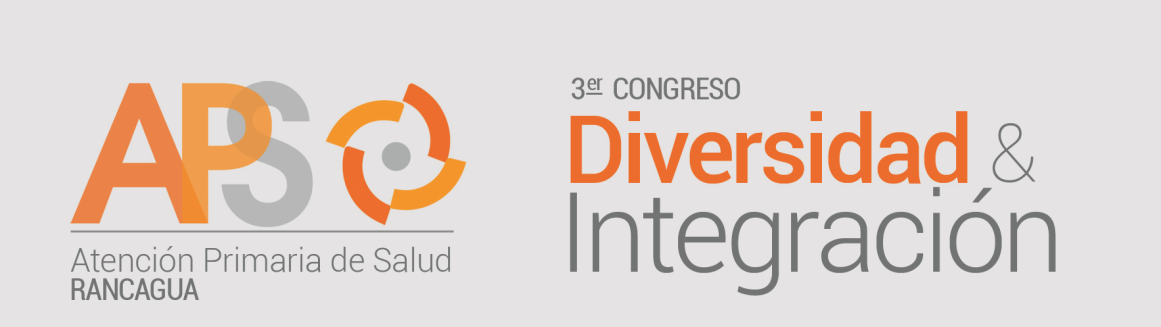 Discapacidad y APSEstrategias y desafíos
Camilo Torres Contreras
Médico Familiar, mención Adultos
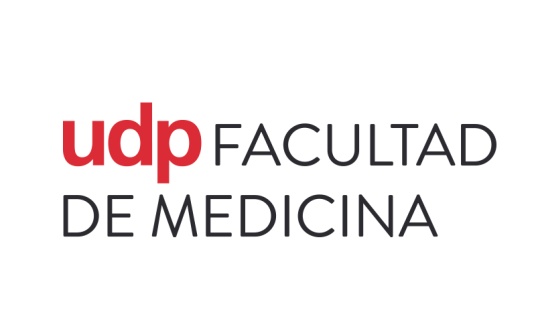 Objetivos
Comprender el concepto de discapacidad, sus dimensiones y relevancia.

Reconocer el desafío del enfoque integral de la discapacidad.

Identificar las estrategias para el abordaje de la discapacidad en APS.
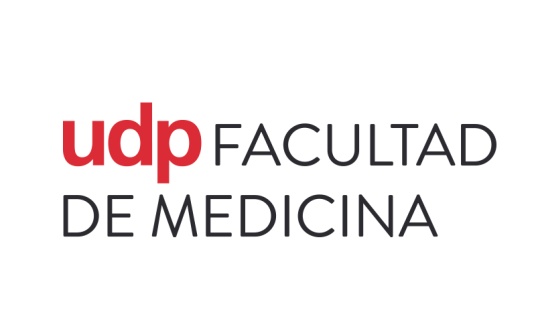 Ruta
¿Qué entendemos por discapacidad?

¿Cuál es el desafío frente a esta situación?

¿Qué estrategias podemos implementar desde la APS?

Comentarios finales.
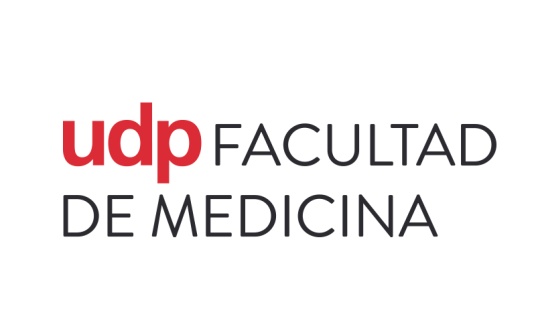 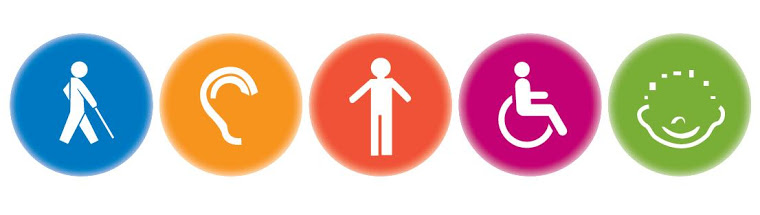 ¿Qué entendemos por discapacidad?
Discapacidad
Perspectiva histórica.

Estigmatizados por las actitudes y comportamientos predominantes de las personas sin discapacidad.

Cuando se hace referencia a una persona con discapacidad generalmente se dice "el enfermo" y es tratado como tal.
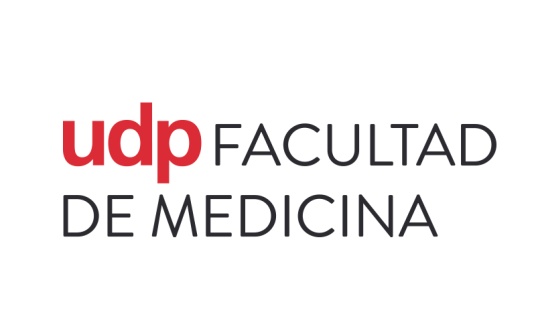 OPS. Documentos de Trabajo Programa Regional de Rehabilitación. OPS. Managua, 2005.
Discapacidad
Actualidad.

Diferentes modelos conceptuales que explican la discapacidad y el funcionamiento.

Modelo Médico.

Modelo Social.
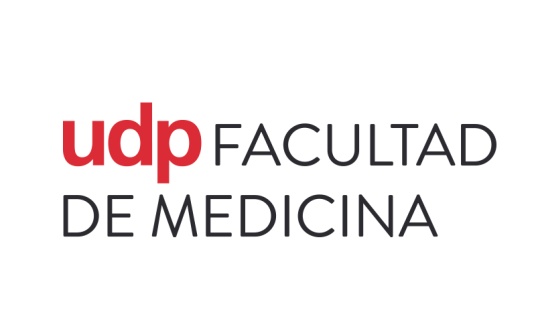 OPS. Documentos de Trabajo Programa Regional de Rehabilitación. OPS. Managua, 2005.
Discapacidad
Modelo Médico:
 Problema personal.
 Tratamiento individual por profesionales.
 Centrado en respuesta sanitaria.
Modelo Social:
 Problema social.
 Condiciones del ambiente.
 Responsabilidad social en integración.
Modelo Biopsicosocial
Perspectiva ecologista
(Integración persona-ambiente)
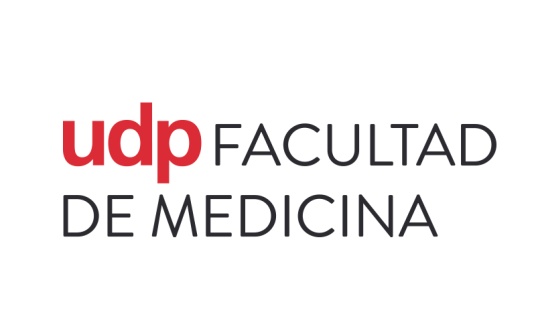 OPS. Documentos de Trabajo Programa Regional de Rehabilitación. OPS. Managua, 2005.
Discapacidad
CDDM: resultado de un daño a la salud que daba origen a una deficiencia, esta a una discapacidad y a su vez esta a una minusvalía.

CIF: termino que incluye las deficiencias de funciones y/o estructuras corporales, limitaciones en las actividades, restricciones en la participación; y interacción del individuo (con una condición de salud) y sus factores contextuales.
OMS. Clasificación Internacional del Funcionamiento , de la discapacidad y de la Salud.
OMS Ginebra, 2001.
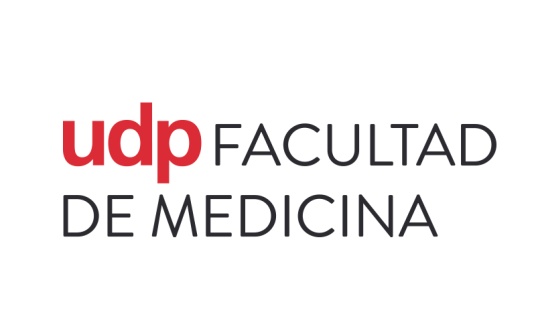 [Speaker Notes: CDDM: Clasificación de la Deficiencia, Discapacidad y Minusvalía  1980.
CIF: Clasificación Internacional del Funcionamiento de la Discapacidad y de la Salud 
La discapacidad se origina a partir de una condición de salud (trastorno/enfermedad)]
Dimensiones Discapacidad
Corporal:
Estructuras y Funciones.

Son problemas en las funciones o estructuras corporales, o una pérdida de dichas funciones o estructuras. 

Las deficiencias no equivalen a una patología subyacente.
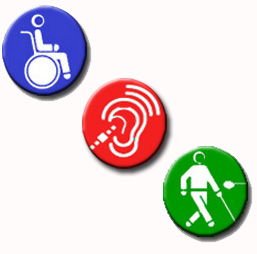 OMS. Clasificación Internacional del Funcionamiento , de la discapacidad y de la Salud.
OMS Ginebra, 2001.
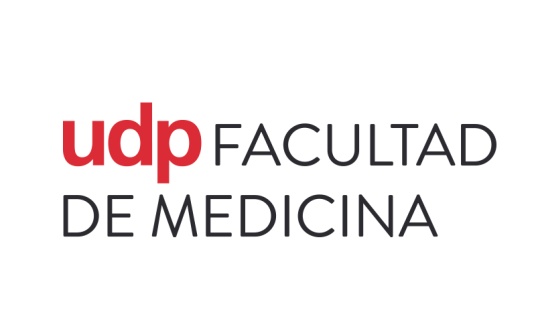 Dimensiones Discapacidad
Personal
Limitación de las Actividades

Son dificultades que un individuo, con un determinado estado de salud, puede tener en el desempeño/realización de diversas actividades.

La actividad está limitada cuando la persona, en el contexto de un estado de salud, tiene dificultades para realizar la actividad de la manera espe- rada, o no puede realizarla.
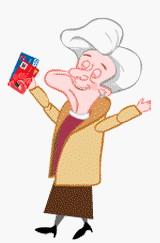 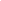 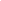 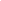 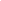 OMS. Clasificación Internacional del Funcionamiento , de la discapacidad y de la Salud.
OMS Ginebra, 2001.
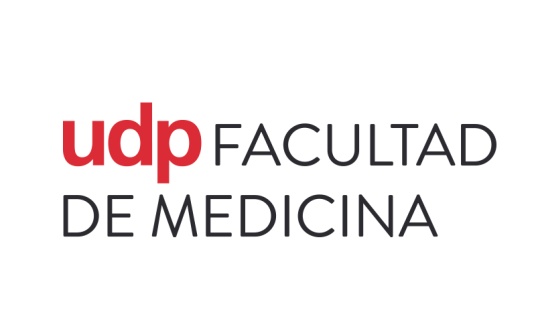 Dimensiones Discapacidad
Social
Restricciones de la participación

Son problemas que un individuo puede experimentar al involucrarse en situaciones vitales. 

La presencia de una restricción en la participación viene determinada por la comparación de la participación de esa persona, con un estado de salud, con la participación esperable de las personas que no tuviesen un estado de salud similar al suyo.
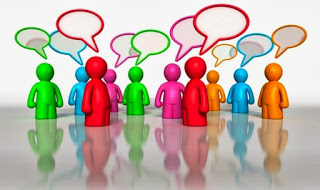 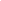 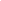 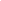 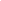 OMS. Clasificación Internacional del Funcionamiento , de la discapacidad y de la Salud.
OMS Ginebra, 2001.
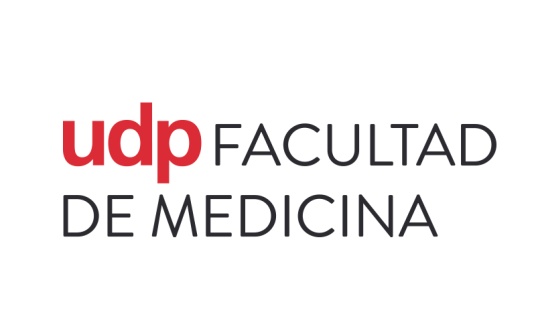 Discapacidad
Factores Contextuales

Representan el trasfondo total de la vida de un individuo como de su estilo de vida. Incluye los Factores Personales y los Factores Ambientales, que pueden tener un efecto en la persona con una condición de salud y sobre la salud y los "estados relacionados con la salud" de esta persona.
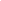 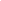 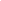 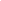 OMS. Clasificación Internacional del Funcionamiento , de la discapacidad y de la Salud.
OMS Ginebra, 2001.
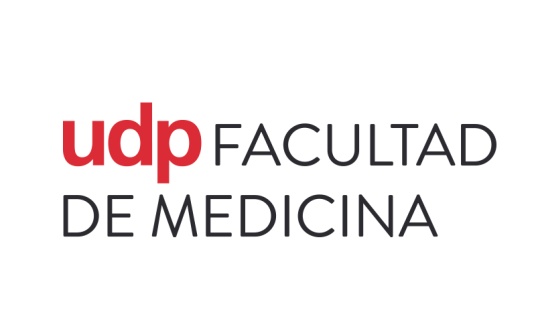 Discapacidad
Condición de Salud
Trastorno /enfermedad/lesión/ estrés/embarazo/envejecimiento/etc.
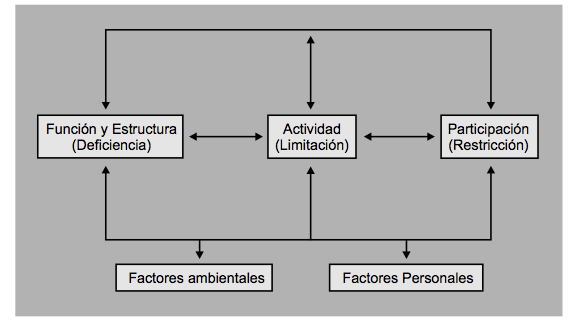 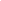 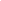 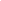 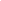 OMS. Clasificación Internacional del Funcionamiento , de la discapacidad y de la Salud.
OMS Ginebra, 2001.
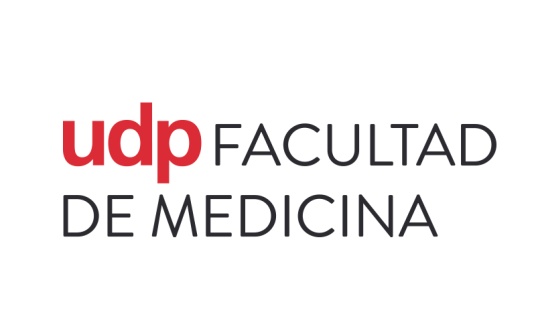 Discapacidad
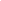 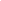 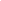 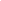 OMS. Clasificación Internacional del Funcionamiento , de la discapacidad y de la Salud.
OMS Ginebra, 2001.
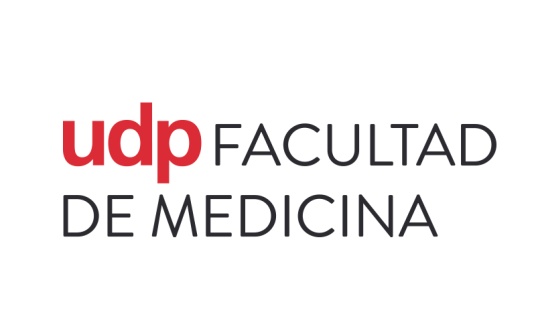 Relevancia de la discapacidad
Prevalencia Chile: 12,9% 
7,5% leve.
3,2% moderadas.
2,5% severa.
Mundial:
600 millones
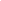 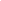 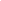 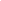 Resultado Nacional. Prevalencia de Personas con Discapacidad en Chile. 2004. Fondo Nacional de la Discapacidad.
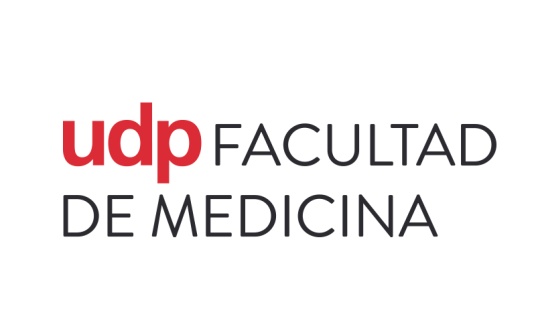 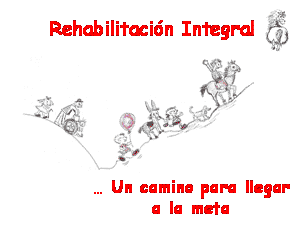 ¿Cuál es el desafío frente a esta situación?
Rehabilitación
Se refiere al proceso que anima a las personas con discapacidades para lograr y mantener sus niveles óptimos físicos, sensoriales, intelectuales, psiquiátri- cos y/o funcionales, sociales, proveyéndolos con las herramientas para cambiar sus vidas al nivel más alto de independencia.
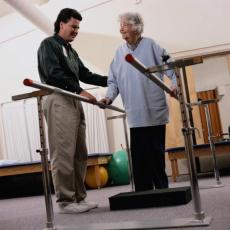 NNUU The Standard Rules on the Equalization of Opportunities for Persons with Disabilities. Pag 11. 1994
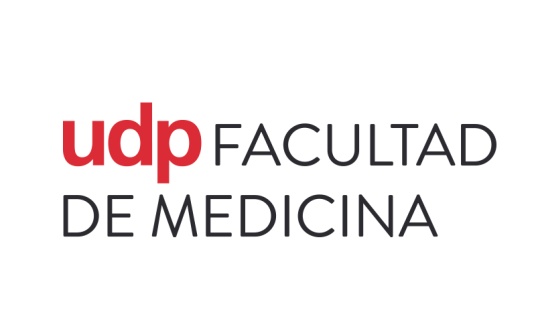 Salud
La salud como componente vital del ser humano debe ser garante imprescindible de la calidad de vida.
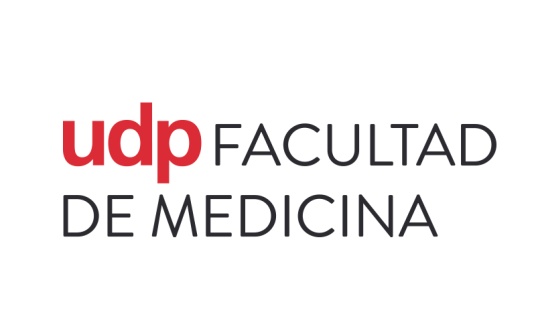 Rehabilitación Integral
Actualmente el enfoque de la rehabilitación en salud no se centra solamente en la concepción clásica de este concepto.
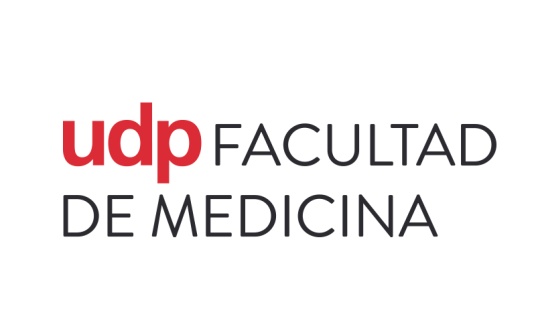 Prevención de la Discapacidad
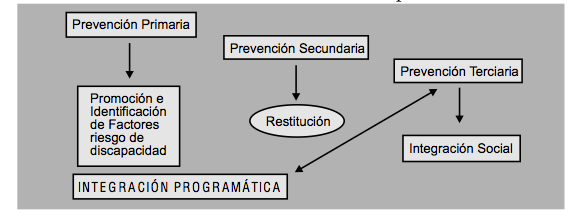 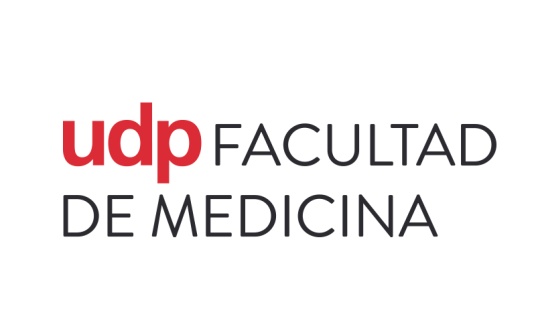 Rehabilitación Institucional
Incluye la actividad técnica realizada en instituciones, gubernamentales o no, destinadas a la recuperación funcional de las personas que presentan limitaciones en su actividad y participación.
NNUU The Standard Rules on the Equalization of Opportunities for Persons with Disabilities. Pag 11. 1994
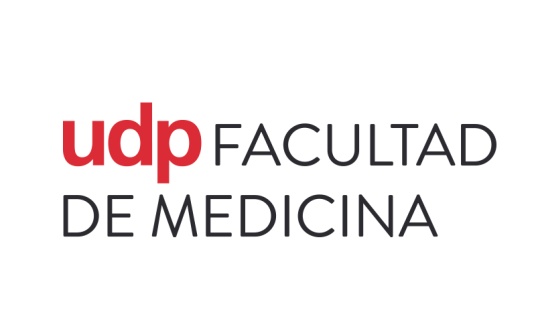 Rehabilitación con Base Comunitaria
La rehabilitación basada en la comunidad constituye una estrategia de desarrollo comunitario para la rehabilitación, equiparación de oportunidades e integración social de todas las personas con discapacidad.
NNUU The Standard Rules on the Equalization of Opportunities for Persons with Disabilities. Pag 11. 1994
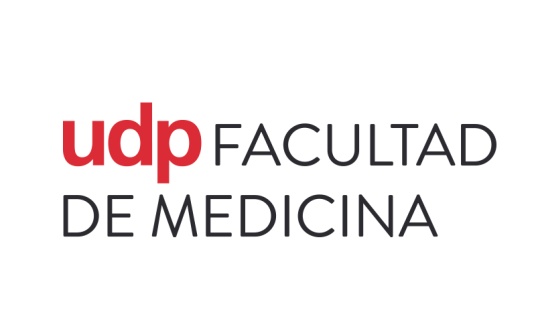 Realidad en Chile
Desarrollo de rehabilitación integral desde el 2003.

Orientaciones metodológicas 2010 – 2014

Desarrollo de la articulación de la red de servicios en rehabilitación en los distintos servicios de salud debe acoger sus especificidades.
MINSAL, ORIENTACIONES METODOLOGICAS PARA EL DESARROLLO DE LAS ESTRATEGIAS DE REHABILITACIÓN EN A.P.S. 2010-2014. MINSAL, Santiago, Chile. 2010
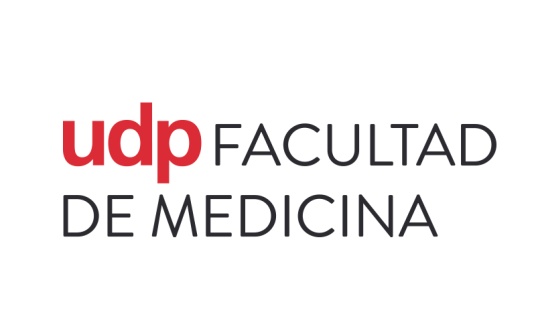 Articulación
Intervención de alta complejidad social y diversidad en rehabilitación
Intervención de alta especialización.
APS y Hospitales Comunitarios de Salud familiar
Hospitales de Mayor Complejidad
MINSAL, ORIENTACIONES METODOLOGICAS PARA EL DESARROLLO DE LAS ESTRATEGIAS DE REHABILITACIÓN EN A.P.S. 2010-2014. MINSAL, Santiago, Chile. 2010
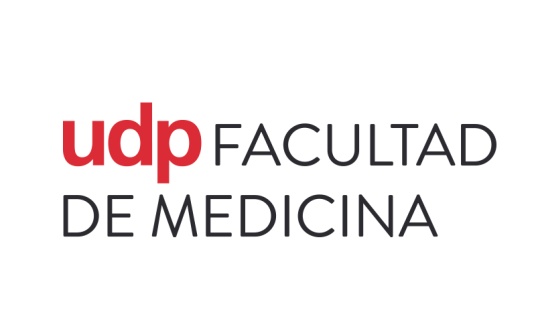 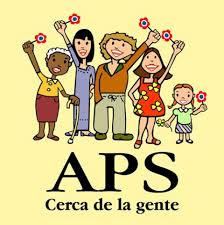 ¿Qué estrategias podemos implementar desde la APS?
Rol de Atención Primaria
Asumir la rehabilitación integral a personas en situación de discapacidad en su comunidad con un enfoque biosicosocial.
 
Asumir en su totalidad a las personas en situación de discapacidad leve, transitoria o permanente. 

Apoyar la resolución en APS de los síndromes dolorosos de origen osteomuscular.
MINSAL, ORIENTACIONES METODOLOGICAS PARA EL DESARROLLO DE LAS ESTRATEGIAS DE REHABILITACIÓN EN A.P.S. 2010-2014. MINSAL, Santiago, Chile. 2010
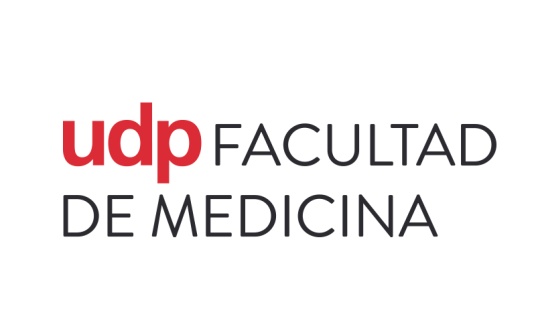 Rol de Atención Primaria
Apoyar el manejo de las personas en situación de discapacidad moderada y severa y de sus familias.
 
Apoyar el desarrollo de redes y el trabajo intersectorial 

Educación y prevención de discapacidad. Apoyo al trabajo con los grupos de riesgo, en particular con el adulto mayor.
MINSAL, ORIENTACIONES METODOLOGICAS PARA EL DESARROLLO DE LAS ESTRATEGIAS DE REHABILITACIÓN EN A.P.S. 2010-2014. MINSAL, Santiago, Chile. 2010
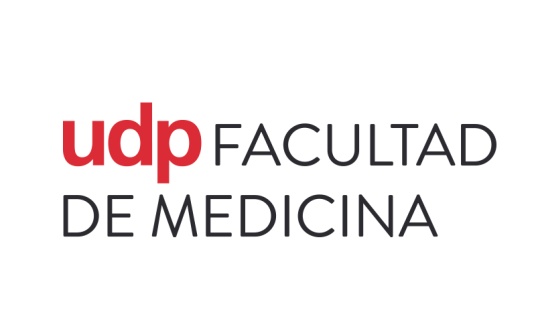 Modelo de Atención Integral con Enfoque Familiar
Entiende que la atención de salud debe ser un proceso continuo que se centra en el cuidado integral de las familias. 

Preocupándose de la salud de las personas antes que aparezca la enfermedad. 

Su énfasis está puesto en promover estilos de vida saludables, en fomentar la acción multisectorial y en fortalecer la responsabilidad familiar y comunitaria para mejorar las condiciones de salud.
MINSAL, EN EL CAMINO A CENTRO DE SALUD FAMILIAR, MINSAL. Santiago, Chile. 2008.
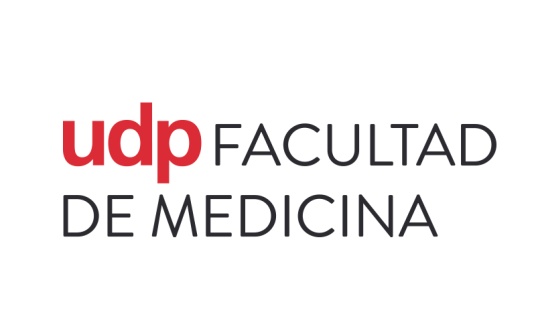 Prevención
Discapacidad según enfoque de riesgo.

Riesgo: Es la probabilidad de que algún o algunos factores determinados aumenten la aparición de consecuencias adversas para la salud. 

El identificar estos factores sirve de gran utilidad para programar de manera mas adecuada las intervenciones que busquen el control de algún problema o problemas.
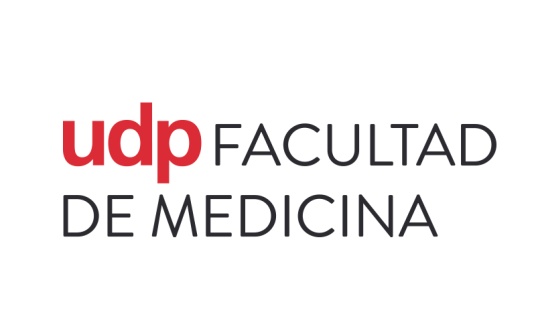 Prevención
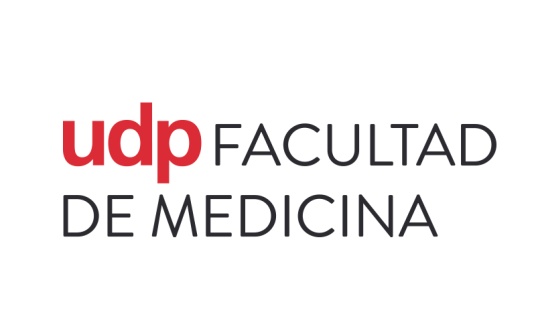 Prevención
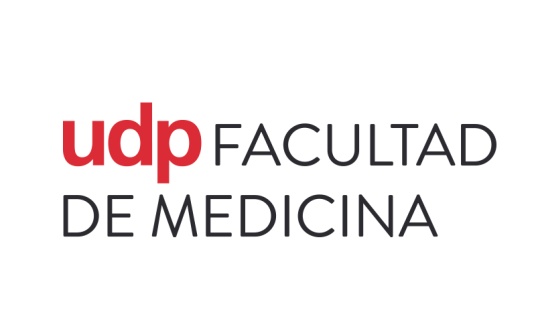 Promoción de Salud
Es el proceso de capacitación de las comunidades para actuar en la mejoría de su calidad de vida y salud, incluyendo una mayor participación en el control de este proceso. 

Estilos de vida saludables como factor preventivo de discapacidades. 

150 minutos semanales.
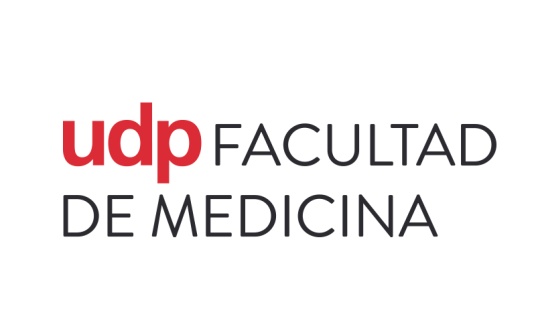 Rehabilitación con Base Comunitaria
El proceso de rehabilitación tiene como objetivo final la inclusión social, se refiere a los vínculos que los individuos establecen con su medio ambiente social, cultural y familiar y en este último es donde precisamos de múltiples actividades que dan sentido a la vida de las personas, afectiva, y cotidiana.
MINSAL, ORIENTACIONES METODOLOGICAS PARA EL DESARROLLO DE LAS ESTRATEGIAS DE REHABILITACIÓN EN A.P.S. 2010-2014. MINSAL, Santiago, Chile. 2010
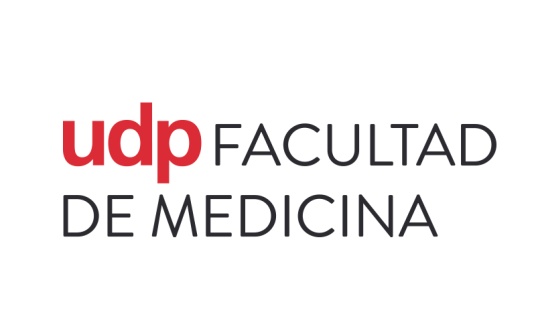 Rehabilitación con Base Comunitaria
La RBC se lleva a cabo por medio de los esfuerzos combinados de las propias personas discapacitadas, de sus familias y comunidades, y de los servicios de salud, educativos, sociales y de carácter laboral correspondientes.
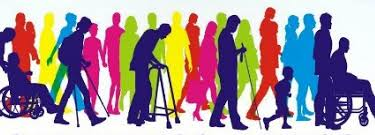 MINSAL, ORIENTACIONES METODOLOGICAS PARA EL DESARROLLO DE LAS ESTRATEGIAS DE REHABILITACIÓN EN A.P.S. 2010-2014. MINSAL, Santiago, Chile. 2010
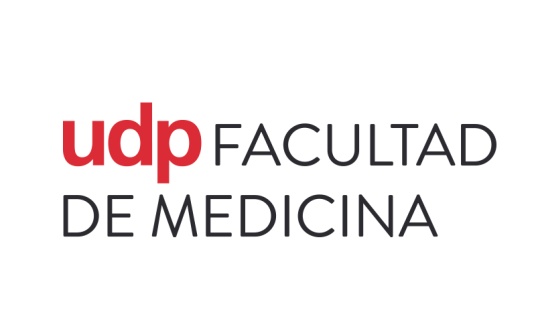 Rehabilitación con Base Comunitaria
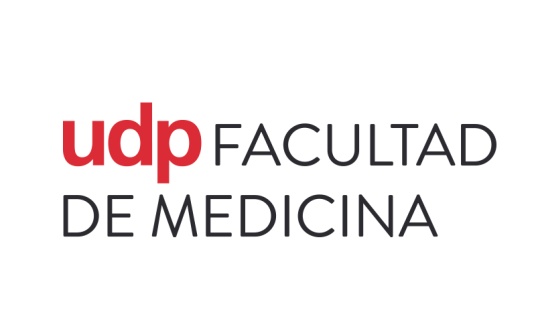 Desafíos
Capacitación de personal de salud en enfoque biopsicosocial de la discapacidad y de la rehabilitación.

Reconocimiento de la importancia de los aspectos promocionales y preventivos en el proceso salud-enfermedad.

Generar articulación de las distintas acciones de la rehabilitación integral.
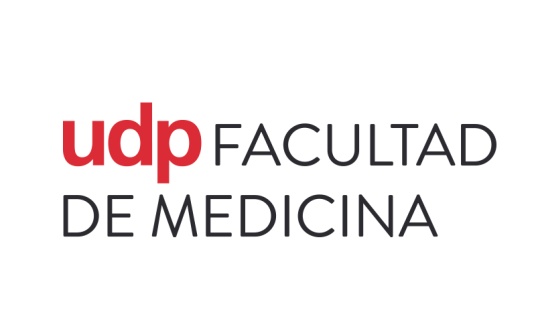 Comentarios finales
Resumiendo…
La definición actual de discapacidad se sustenta en un constructo biopsicosocial.

Es un problema tremendamente relevante de salud.

El enfoque actual de la discapacidad se orienta una acción importante de prevención y promoción.
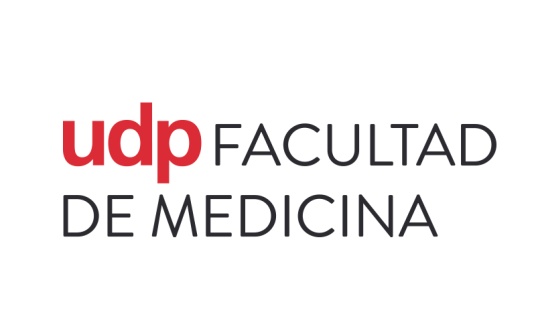 Resumiendo…
La rehabilitación integral se plantea como una estrategia holísitica para enfrentar la discapacidad.

La APS, dado su contexto actual, juega un rol importante en el manejo de la discapacidad.

Existe una clara concordancia entre los componentes de la RBC y los de modelo de atención integral con enfoque familiar.
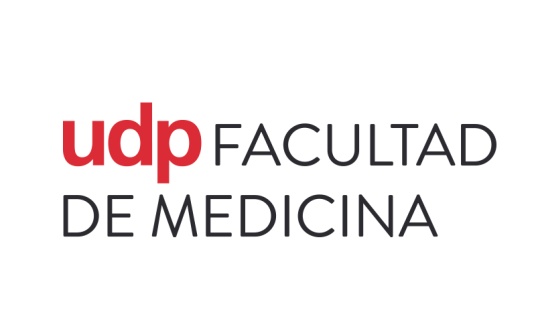 Para finalizar..
El poder superar los desafíos se debe sustentar en una acción intersectorial, estableciendo los canales de comunicación y la colaboración necesarios para cumplir esta tarea, la cual, irá en directo beneficio de la sociedad.
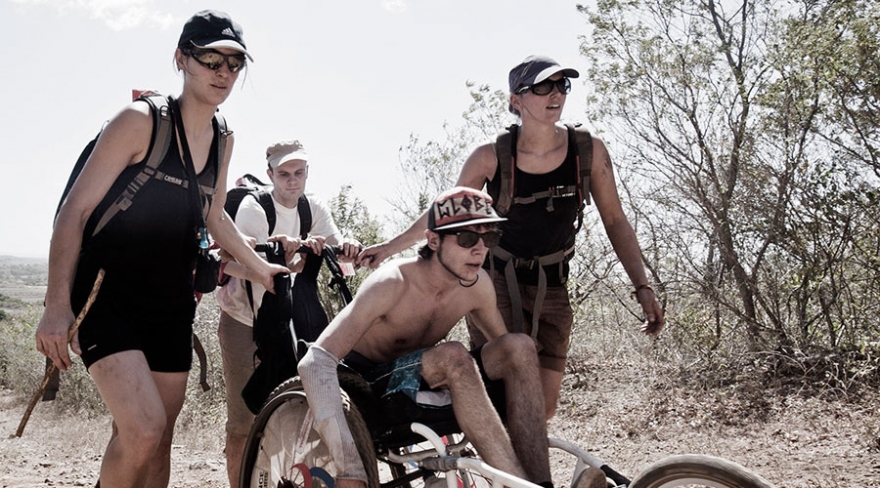 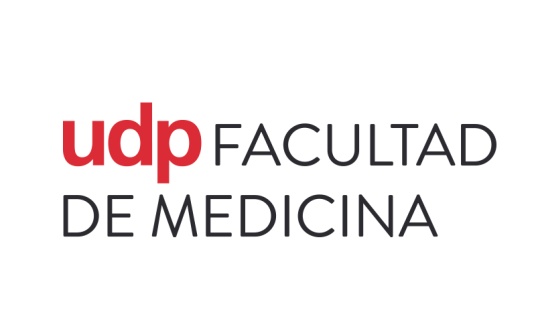 Muchas Gracias
camilo.torres@udp.cl
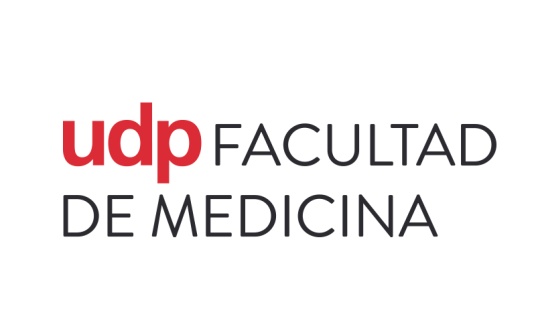